Developed By : Megan Batchelor
Introduction
Everyone think of a student you work with or have observed that is difficult or low. You or someone else have tried resources or you may just think there is no hope.
Today my goal is to help you see there is hope and provide resources to help. Some of you maybe familiar with these interventions. Therefore this presentation maybe a refresher. So, if you have any experiences that are good for the group please share.
Group Activity
Role Play big activity cards!!!
How did it feel to have so much communication going on?
What was your reactions when being person #1 who was trying to answer questions?
Did you want to scream?
Could you concentrate? Did you understand what was being read?
What might have helped?
What it feels like to be autistic
AU Interventions
Foam play with soap, shaving cream, whipping cream, pudding
Chewing gum
Piece of cloth(velvet, felt, silk, Velcro under the table)
First, then statements
Visual support(pictures, written words, objects within the environment, schedules, maps, labels, organization systems, timelines, and scripts)
Chair push ups
Small amount of work
Respond
Website 
Audience can respond at PollEv.com/meganbatchel246Text messaging 
Presenter session: Audience texts MEGANBATCHEL246 to 37607 to join the session, then they text Choose custom keywords 
then they text a response.
Think & Share
One of your students continuously rubs your leg, chair, yells out and hits the floor when in class. What are interventions you could provide to this student to keep him/her from distracting the learning process of your other students.
Learning Disability
A learning disability is a neurological condition that interferes with an individual’s ability to store, process, or produce information.
Learning disabilities can affect one’s ability to read, write, speak, spell, compute math, reason and also affect an individual’s attention, memory, coordination, social skills and emotional maturity.
Because learning disabilities cannot be seen, they often go undetected. Recognizing a learning disability is even more difficult because the severity and characteristics vary.
Group Activity(read actual word)
Group Activity(read actual word)
YELLOW BLUE ORANGE BLACK RED GREEN PURPLE YELLOW RED ORANGE GREEN BLACK BLUE RED PURPLE GREEN BLUE ORANGE
Group Activity
Your brain wants to read the color instead of the actual word. If you made yourself do it correctly, you had to read much slower than what you would normally read. This is how difficult it is for a student with a learning disability. They understand what needs to be done, but they have to struggle to make it come out.
LD Interventions
Provide small amount of tasks
Provide learning disabled students with frequent progress checks. Let them know how well they are progressing toward an individual or class goal.
Learning disabled youngsters have difficulty learning abstract terms and concepts. Whenever possible, provide them with concrete objects and events—items they can touch, hear, smell, etc.
Learning disabled students need and should get a lot of specific praise. Instead of just saying, “You did well,” or “I like your work,” be sure you provide specific praising comments that link the activity directly with the recognition; for example, “I was particularly pleased by the way in which you organized the rock collection for Karin and Miranda.”
When necessary, plan to repeat instructions or offer information in both written and verbal formats. Again, it is vitally necessary that learning disabled children utilize as many of their sensory modalities as possible.(Repetion)
Think & Share
You have a student in your class that has been working on passing the same spelling words for six weeks. What would you do to help the student continue to stay encouraged and not discouraged.
DyslexiaWhat someone sees when they have Dyslexia.
Image of what someone with Dyslexia sees. This is not recognized as one of the 14 disabilities in NC.
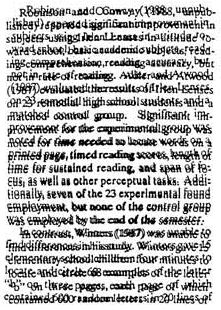 Dyslexia Interventions
Provide small amount of tasks.
Repetition
Red, green for (capital & punctuation)
phonic alphabetic code chart
Core muscle exercises
improve eye coordination
improve rapid naming of letters, groups of letters and whole words
stimulate either the left or the right side of your brain
improving the quality of eye/text tracking
developing musical awareness
Think & Share
You are a second grade teacher. You have a student who consistently does not capitalize the beginning of each sentence. The student does not put punctuation marks in the correct spots. What interventions would you try to help your student.
ADD/ADHD
The definition of students with disabilities does not include students with ADHD. For this reason, ADHD students are eligible for services under other health impairment, only if the disability affects their education. 

It is as if you are driving through thick fog, on a dark road, trying to get to where you know you are supposed to be. The problem is, you lost the directions and have no GPS to guide you--and, in the background, the radio is playing loud songs that are changing. -April, Texas
Hold your feet up and move your feet back and forth. Then write in cursive using the opposite hand than what you usually write with.
Was it hard to focus? 
Is your handwriting legible?
ADD/ADHD Interventions
A slight bit of movement is calming (use an exercise band wrapped around the bottom front two legs of their seat. Then have student put feet behind band and push or they can put their feet between band).
Regular reinforcement for appropriate behavior(rainbow chart)(check sheet)
Movement breaks(Paula Shulka)
Homework chain (pg. 154-157)
Don’t point out, talk to class
Use Pink
Provide lines for the writing.
Think & Share
You are a teacher who has a student in your class that can’t sit in his seat. He is continuously moving and can’t stay focused. What interventions would you provide to help the student stay on task.
How it feels to be SED
People with SED feel emotions more easily, more deeply and for longer than others do. Emotions may repeatedly resurge and persist a long time.[ Consequently it may take longer than normal for people with BPD to return to a stable emotional baseline following an intense emotional experience.
In Marsha Linehan’s view, the sensitivity, intensity and duration with which people with SED feel emotions have both positive and negative effects. People with SED are often exceptionally idealistic, joyful and loving. However they may feel overwhelmed by negative emotions, experiencing intense grief instead of sadness, shame and humiliation instead of mild embarrassment, rage instead of annoyance and panic instead of nervousness. People with SED are especially sensitive to feelings of rejection, isolation and perceived failure. Before learning other coping mechanisms, their efforts to manage or escape from their intense negative emotions may lead to self-injury or suicidal behavior. They are often aware of the intensity of their negative emotional reactions and, since they cannot regulate them, they shut them down entirely. This can be harmful to people with BPD, since negative emotions alert people to the presence of a problematic situation and move them to address it
SED (Serious Emotionally Disabled)
Develop a cool down area
Give directives
Provide an desirable activity after an undesirable activity.
Space short work periods with breaks.
Constant rewards
Whenever possible, give the student a sense of responsibility. Put the student in charge of something (operating an overhead projector, cleaning the classroom aquarium, re-potting a plant), and be sure to recognize the effort the student put into completing the assigned task.
Book: Behavior and Survival Guide for Kids(by: Dr. Mac McIntyre's)
Think & Share
One of your students is very loud and makes fun of the other students in class and, despite repeated requests, has not changed his/her interactional style. Although the student often makes worthwhile comments in the class, their style is off-putting to the other students and has led to a few complaints. What interventions could you provide to the student?
Differentiation is one of the key points when providing instruction in a mixed ability classroom. In order to be successful the teacher proactively plans and carries out multiple approaches to the content, process, product, and response to student differences in readiness, interest, and learning needs.
Frequent Directions
Proximity
Smaller Amounts
Signal Redirection
Big Idea(underline, highlight key ideas)
Use Life Experiences(this way students can connect to them)
Overall Interventions
Teach and reinforce school rules consistently 
Visual reminders 
Increase opportunities to participate in the activity/lessons 
Increase the number of positive statements/interactions with student 
Behavior monitoring task(He will earn stars on his daily behavior checklist 
Positive reinforcement from teacher 
Use peer modeling 
Increase proximity control 
Teacher/Student Conference or Teacher/student/parent conference
Ignore inappropriate behavior/nonverbal redirection back to task/wait/reinforce 
Loss of privileges
Research Based Interventions
Reading
Sonday System
Words Their Way
Florida Center for Reading Research (Hands on Activities) (http://www.fcrr.org) 
Read, Write, Think (http://www.readwritethink.org/)

Math
A site devoted to nothing but Math Interventions (http://cesa5mathscience/wikispaces.com/) 
Cutting Edge collection to Scientifically-Based Research (K-2 Instruction) (http://www.centeroninstruction.org) 
NumberWorlds Curriculum http://www.learnzillion.com 	

Behavior
http://www.Interventioncentral.org
http://www.pbisworld.com/ 
NCDPI Website
Overall
Pick and choose your battles
Don’t get into a power struggle(where you have to have the last word).
Allow extra time for work completion.
Provide a lot of praise.
Always find something to smile or laugh over!!
Website
http://www.nasponline.org/resources/completetopiclist.aspx (Intervention Resources)
http://mrnussbaum.com/readingpassageindex/ (Teacher created webpage with reading passages & multiple choice comprehension questions grades 1-5. These passages can be done on the computer or printed out.)
http://www.beatingdyslexia.com/dyslexia-treatment.html (Dyslexia Interventions)
http://www.pbisworld.com/tier-2/behavior-intervention-plan-bip/ (Behavior Support/Interventions)
http://atutisminspiration.com 
http://dyslexia.yale.edu/Stu_whatisdyslexia.html 
http://www.dyslexia.com/library/information.htm#See
Edmodo Code
ram8wb